Figure 3. Blunt-end addition products synthesized by Ty1 RT. Lane 0 shows the unextended labeled 30mer ...
Nucleic Acids Res, Volume 29, Issue 11, 1 June 2001, Pages 2217–2222, https://doi.org/10.1093/nar/29.11.2217
The content of this slide may be subject to copyright: please see the slide notes for details.
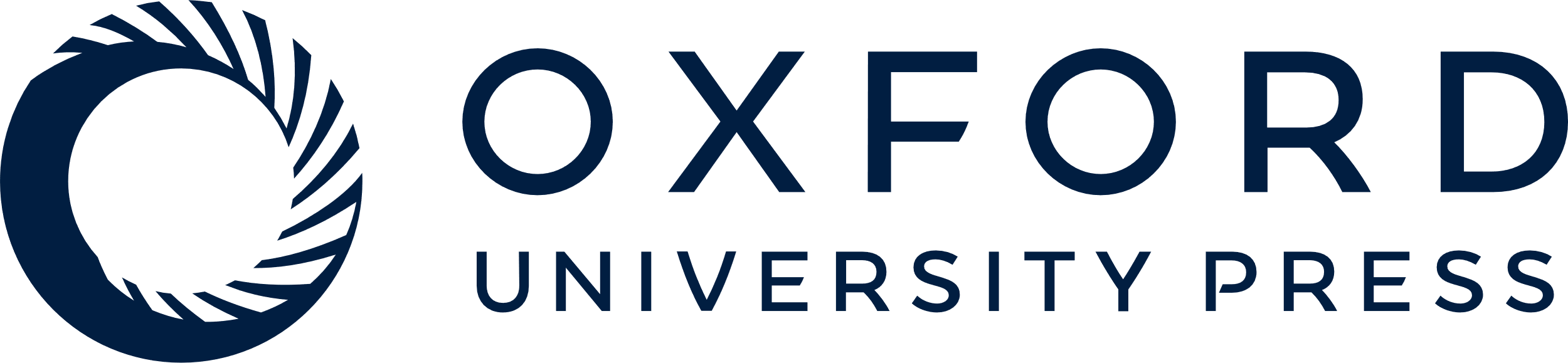 [Speaker Notes: Figure 3. Blunt-end addition products synthesized by Ty1 RT. Lane 0 shows the unextended labeled 30mer oligodeoxyribonucleotide. The products synthesized in the presence of individual dNTPs for 2 and 10 min are shown in lanes dATP, dTTP, dCTP and dGTP.


Unless provided in the caption above, the following copyright applies to the content of this slide:]